Муниципальное бюджетное образовательное учреждение дополнительного образования «Центр творческого развития и гуманитарного образования»
Публичный докладдиректора Сорокиной Натальи Александровны

2015 год
Основные направления деятельности учреждения
Образовательная деятельность
Организационно - массовая деятельность
Методическая деятельность
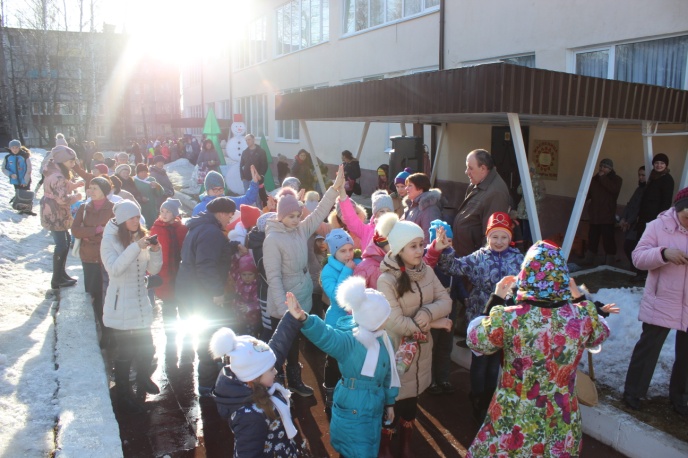 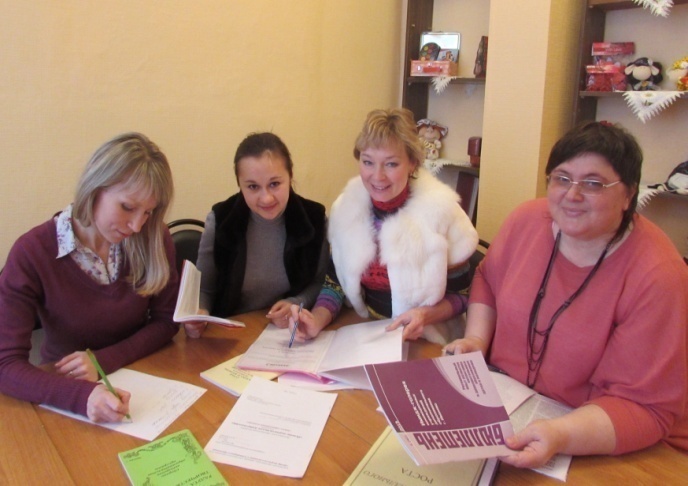 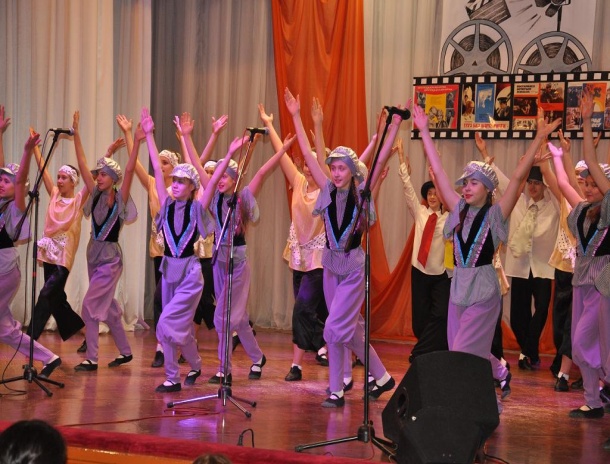 Хозяйственная 
деятельность
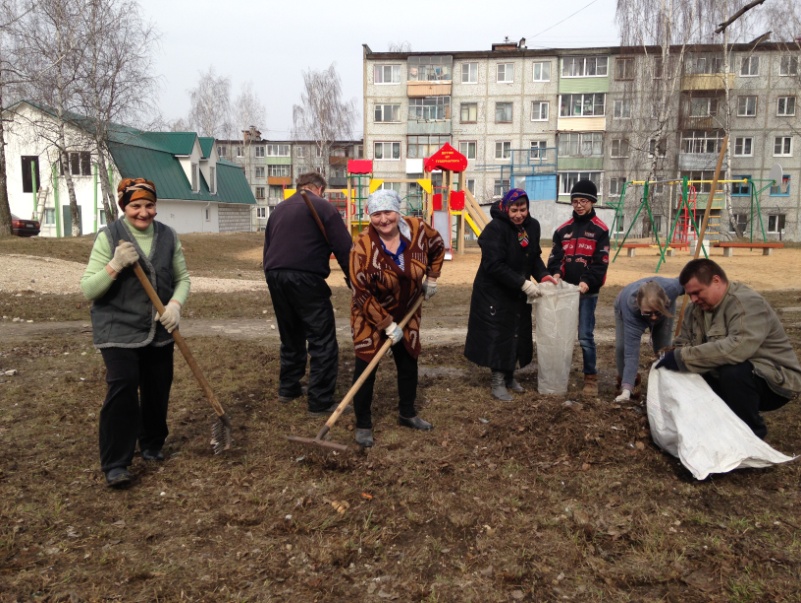 Характеристика штатного расписания
Штатные единицы (согласно штатного расписания на 30.12.2015) – 36,4 ед.
из них педагогические работники – 23,9 ед.
Фонд оплаты труда (на 30.12.2015) – 6332,7 тыс.руб.
Фактическая численность сотрудников (на 30.12.2015) – 36 чел.; 
из них: 23 чел. – штатные сотрудники.

Характеристика педагогического состава

имеют высшее образование – 61 %
имеют высшую и первую квалификационную категорию – 60 %
имеют стаж работы от 10 лет и более – 60 %
имеют  награды и звания – 68 %
Финансовое обеспечение из бюджета МО Суворовского района на 2015 год – 9 067 400 руб.Исполнение: 94 %
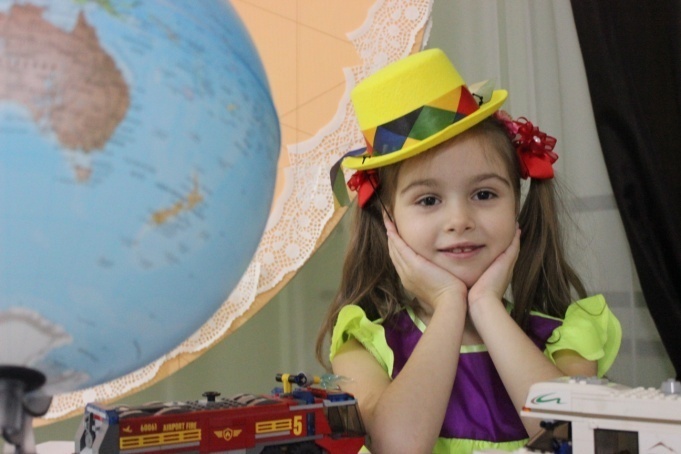 Дополнительное образование детей
На основании лицензии № 0133/01632, выданной 27 июня 2013 года инспекцией Тульской области по надзору и контролю в сфере образования, МБОУ ДОД «ЦТР и ГО» осуществляет образовательную деятельность по 4 направленностям:
Художественно-эстетическая
Социально-педагогическая
Физкультурно-спортивная
Туристско-краеведческая
В 2015 году работало 38 детских объединений, в которых занимались 1183 обучающихся в возрасте от 5 до 18 лет, из них:
766 девочек и  417 мальчиков;
-      5-9 лет: 501чел.
-      10-14 лет: 454  чел.
-      15-17 лет: 171 чел.
- открыто 4 новых объединения
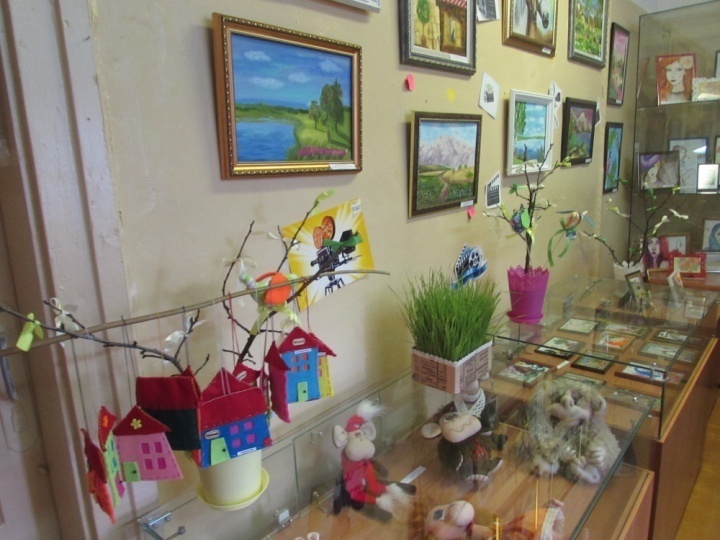 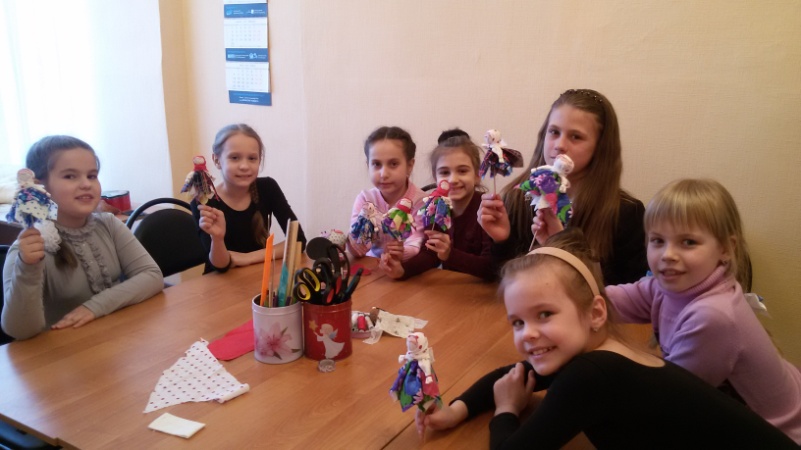 Анализ контингента обучающихсяВозрастной состав обучающихся на 30.12.15г.
Анализ контингента обучающихся свидетельствует о преобладании девочек среди обучающихся, а также возрастного диапазона детей от 5-9 лет;  преобладании контингента первого года обучения, наличии 4%, от общего количества обучающихся детей с ограниченными возможностями здоровья; сохранности контингента обучающихся в детских объединениях  на 30.12.2015 г. – 96% (в соответствии с записями в журнале учета работы педагога дополнительного образования в объединении и календарно-тематическими планами дополнительных общеразвивающих программ).
Охват детей в объединениях по каждому уровню и направленности дополнительных общеобразовательных программ
Всего обучающихся – 1096 человек (бюджет), из них по направленностям:
Художественно-эстетическая направленность –615(56%)
Социально-педагогическая направленность –353(32%)
Физкультурно-спортивная направленность –103 (10%)
Туристско-краеведческая направленность –25 (2%)
По уровням реализации:
Основное общее образование –525 (48%)
Среднее (полное) общее образование –215(20%)
Начальное общее образование- 182 (17%)
Дошкольное образование – 174 (15%)
93 детей (7%) – обучающиеся на платной основе (дополнительные общеразвивающие программы «Ритмика и танец», «Танец и ритмика»).
Анализ контингента педагогического состава
Общее количество педагогических работников:
Анализ  уровня образования педагогических работников показал, что 61% педагогов дополнительного образования имеют высшее образование.
Динамика квалификационного уровня в течение 3 последних лет свидетельствует о наличии устойчивой тенденции к подтверждению высшей квалификационной категории. Доля штатных педагогов, не имеющих квалификационную категорию - 40%; доля педагогов, имеющих первую квалификационную категорию - 10%; доля педагогов, имеющих высшую квалификационную категорию - 50%.
Количество совместителей на протяжении последних лет остается стабильным и составляет 36 % основного состава, из них 88% имеют высшее образование и 37% высшую квалификационную категорию. При этом 83 % совместителей работают в МБОУ ДОД «ЦТР и ГО» свыше 3лет. 
По 10% педагогов дополнительного образования имеет стаж от 10 до 20 лет и от 5 до 10 лет. 40% педагогов имеют стаж более 20 лет.
          Среди штатных работников наибольший % педагогов имеет возраст от 31 до 40 лет, среди совместителей – от 41 до 50 лет.
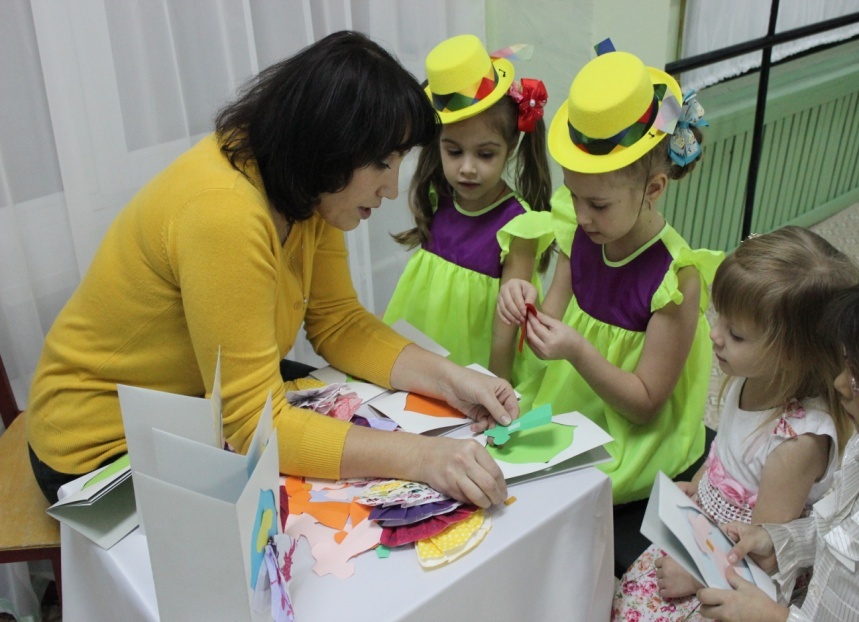 Учебная деятельность
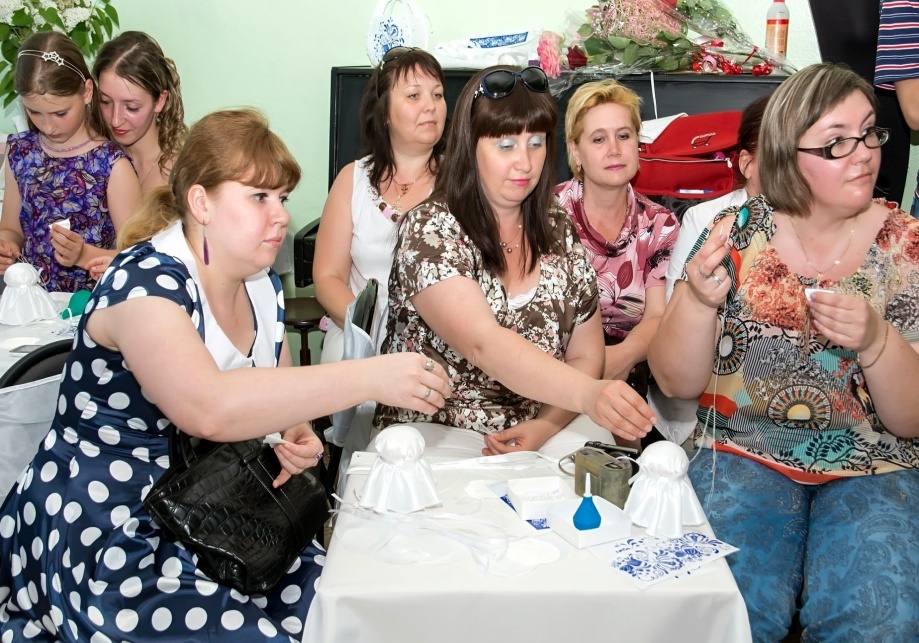 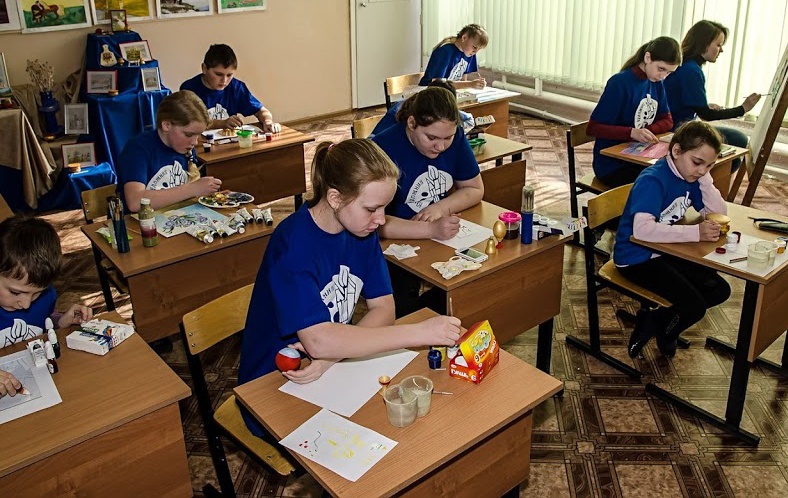 Мастер-классы
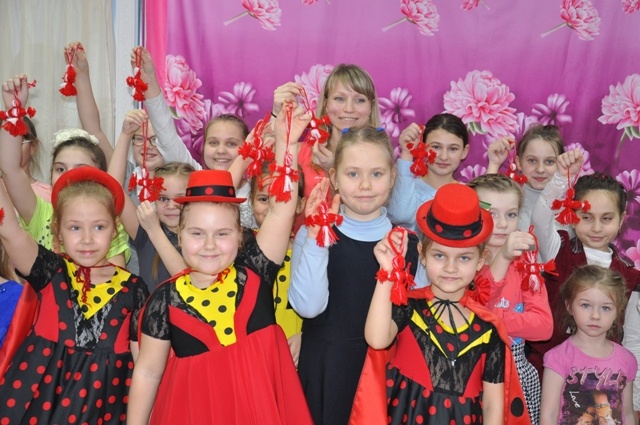 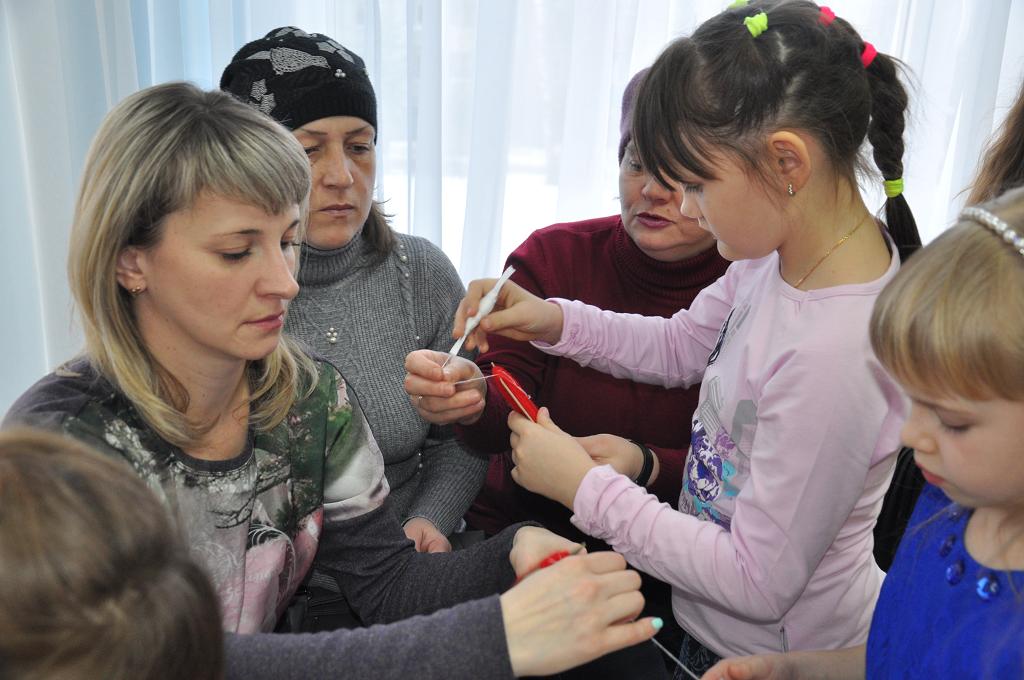 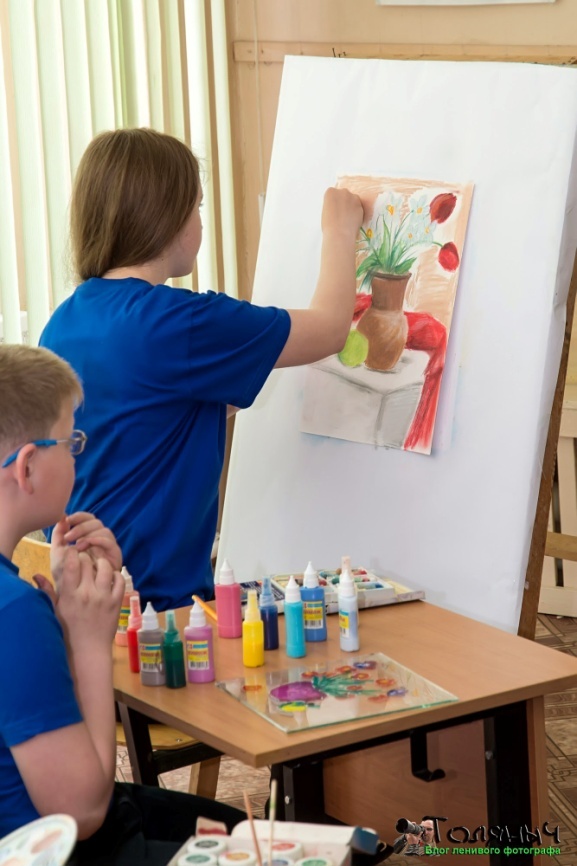 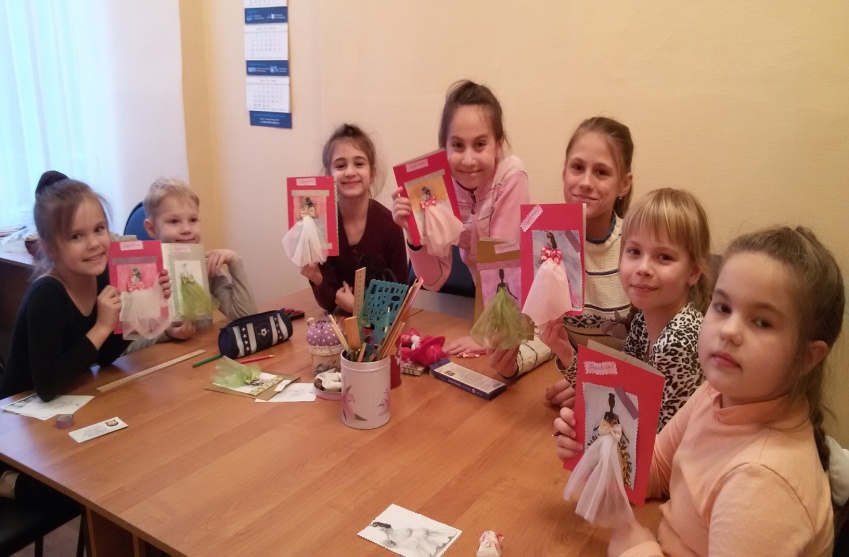 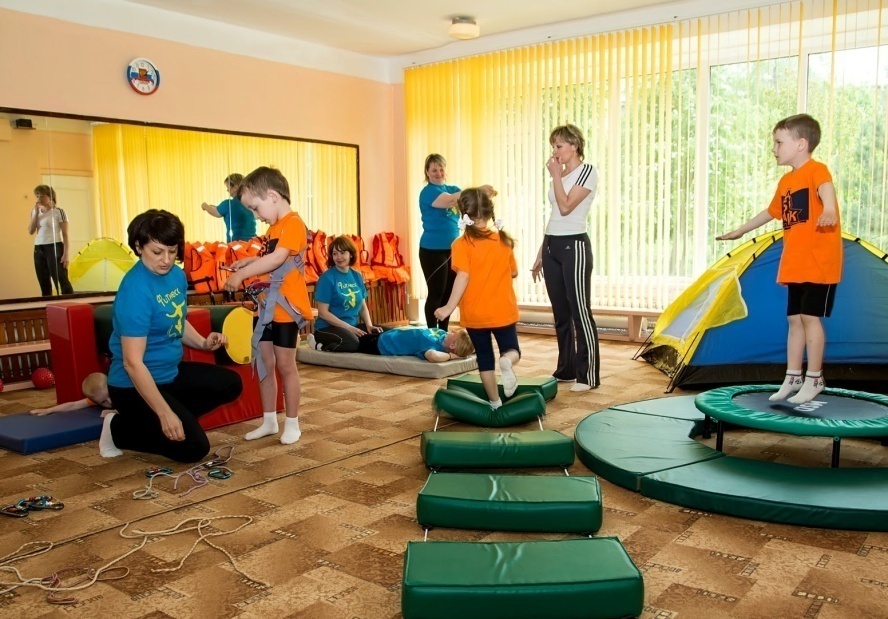 Участие обучающихся  МБОУ ДО «ЦТР и ГО»в конкурсных мероприятиях различного уровня
Разработано 18 сценариев мероприятий, по которым были проведены районные массовые мероприятия, открытия выставок, отчетные концерты, конкурсы, кукольные спектакли
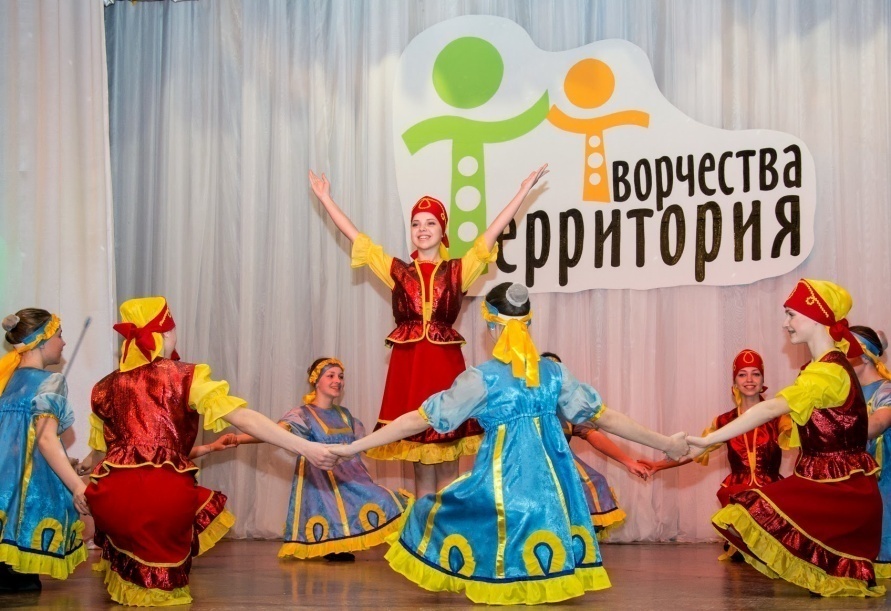 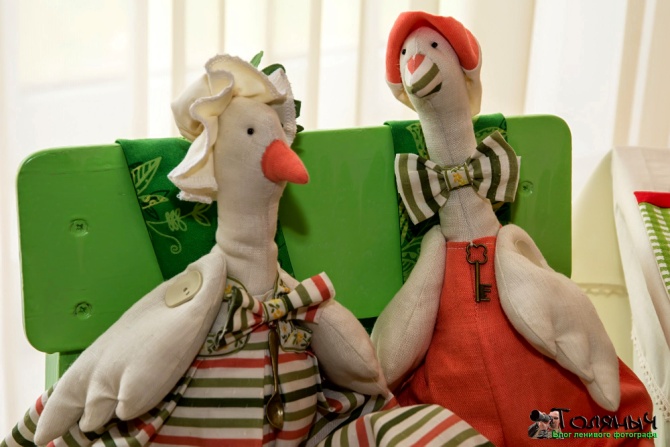 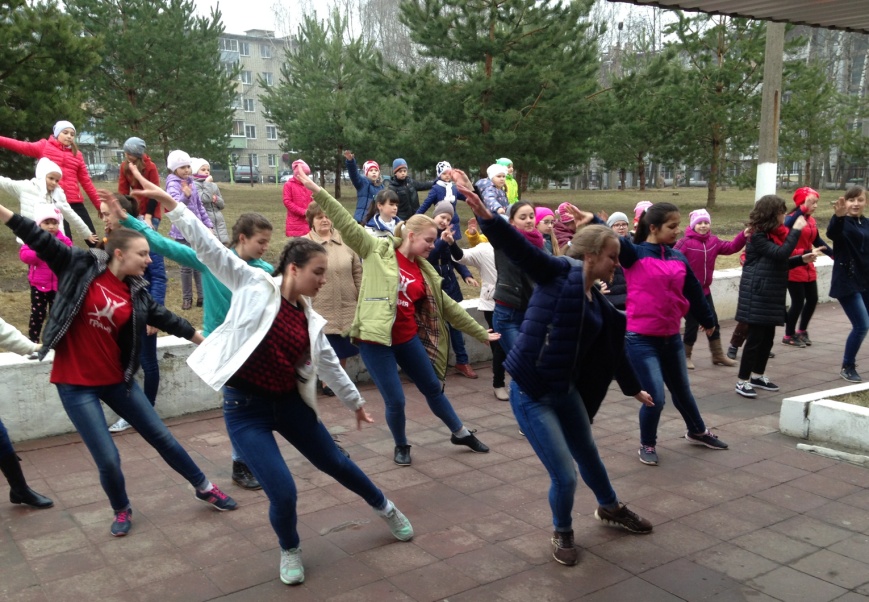 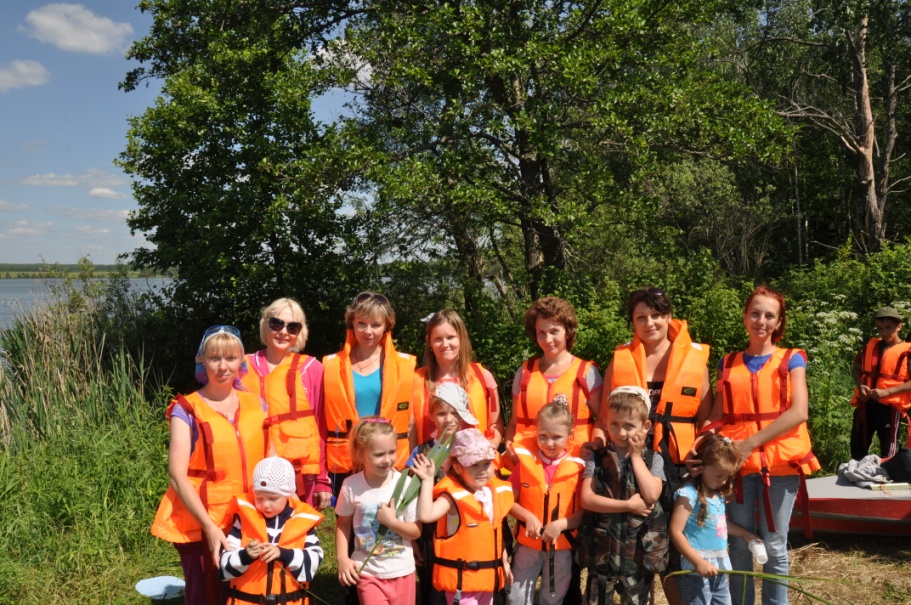